GOSA Grant: “Growing Readers”
2 million dollars
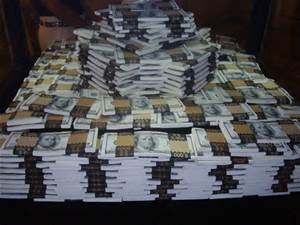 This grant is focusing on K-3 Foundational Skills: Why?
“Right now, only 34% of Georgia's third graders are reading proficiently by the end of the school year. This means 2 out of every 3 third graders cannot read proficiently in Georgia. Why does this matter? Because third grade is when children make the shift from learning to read to reading to learn.”

Source: 
www.getgeorgiareading.org
Language Nutrition

2.   Access

3.   Learning Climate

4.   Teacher Preparedness/Effectiveness
Pillar One: Language Nutrition
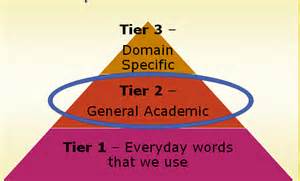 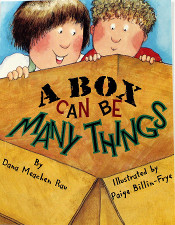 Pillar 2: Access
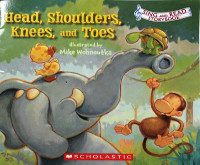 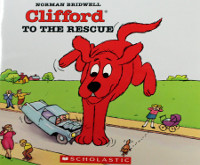 Be on the LOOKout!

Pre-Kindergarten and Kindergarten Teachers should
    have received books during the week of August 17-21, 2015, to give to your students. They can use these books for instruction before sending them home with their students. 
.
(GaDOE and www.getgeorgiareading.org )
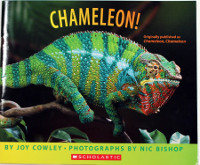 1000 Books Before Kindergarten
www.readingrockets.org


Reading tips for Parents in 
11 Languages
http://www.imaginationlibrary.com/
If you can’t register online download a form and mail it in.  Free book a month from birth to five years old.
Pillar 3: Productive Learning Climate Pillar 4: Teacher Preparedness/EffectivenessFIP Modules
Bottom line….
The Heart of Reading
Goal: “Growing Readers”
Tier 1, Tier 2, Tier 3
Pillar 4: Teacher Preparedness/EffectivenessSelection process
Three schools
One vertical team in each school comprised of: 
K, 1st, 2nd and 3rd  grade teacher
Principal/Assistant Principal
Instructional Coach
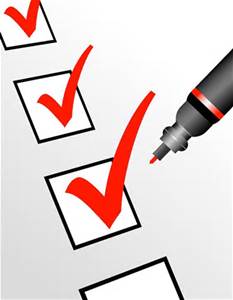 Orientation
A few of the GOSA Grant Requirements
Resource Audits need to be done by administration and teachers
Baseline observations by RESA of entire Reading block for each participating teacher
Observations #2, #3, and #4 are “targeted” based on PL
Six days of Professional Offsite Professional Learning for administration and teachers
Baseline, mid, and end of year data shared with GOSA
A few more GOSA grant requirements
Teachers will implement “Best Practices” shared in PL and use assessment to meet needs of students through differentiated instruction
RESA will serve as a “coach” make a minimum of one visit a month to each participating school
RESA will complete monthly status reports for GOSA
16 RESAs will participate in a total of 8 days off site training so that there will be fidelity of PL delivery across the state
Alignment to Current Practice
Standard 7
The teacher provides a well-managed, safe, and orderly environment that is conducive to learning and encourages respect for all.
TAPS Indicators
Promotes a climate of trust and teamwork within the classroom.
Arranges the classroom materials and resources to facilitate group and individual activities.
Observable Behaviors
Teacher promotes student-to-student and student-to-teacher discussion of selections, strategies, vocabulary, and other elements.
Student work is displayed and student successes are celebrated.
Students have individual sets of materials and texts.
Teacher provides adequate space and furnishings for small group work.
Alignment to Current Practice
Standard 3
The teacher promotes student learning by using research-based instructional strategies relevant to the content to engage students in active learning and to facilitate the students’ acquisition of key knowledge and skills.
TAPS Indicators
Develops higher-order thinking through questioning and problem-solving activities.
Uses a variety of research-based instructional strategies and resources.
Observable Behaviors
Teacher asks text-dependent questions.
Teacher asks inferential questions.
Teacher introduces critical vocabulary in a meaningful way.
Teacher models instructional tasks when appropriate.
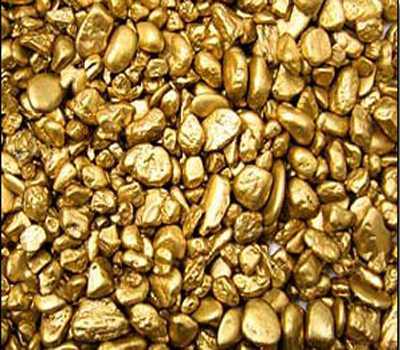 Golden Nuggets:Alignment to CCRPI
“Initiative” points for participating schools

Vertical K-3  Teams proactively working to raise Lexile scores of third graders to 650 by the end of third grade
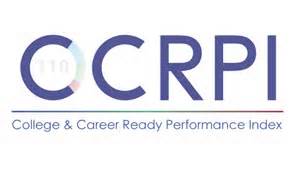 Let’s Sum It Up…
Increase the number of “model classrooms” that are effectively 
using “evidence based practices”. 
2. Provide a “model” so that other teachers can replicate 
“best practices” .
3. Increase the number of students who are proficient readers by the 
   end of third grade.  
4. Increase reading proficiency for Tier 2 and Tier 3 students.